Protein and Amino acid
Iman AlAjeyan
Proteins
Proteins are the most important compound in the body.
Proteins are build up from 20 different amino acids connected together by peptide linkages or peptide bonds.
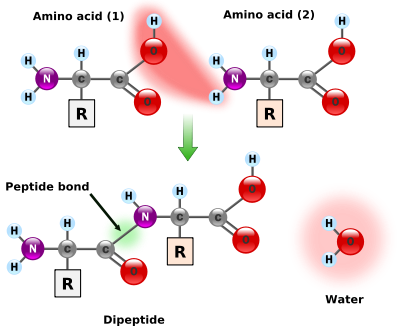 Amino acids
Amino acids are the building blocks of proteins. 
They join together to form short polymer chains called peptides or longer chains called either polypeptides or proteins.
Although more than 300 different amino acids have been described in nature, only 20 are commonly found as constituents of mammalian proteins.
Structure of Amino Acid
Amino acids are molecules containing an amine group, a carboxyl group and a side chain (R-group) that varies between different amino acids. 
The key elements of an amino acid are carbon, hydrogen, oxygen, and nitrogen.
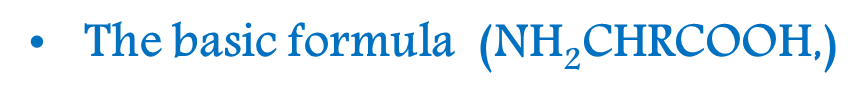 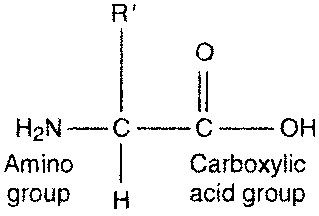 The amino acids present in a peptide chain are amino acid residues.

The amino acid residue with free α-Amino group is the amino-terminal (N-terminal) residue, while the amino acid residue at the other end having free α-Carboxyl group is the carboxyl-terminal (C-terminal) residue.
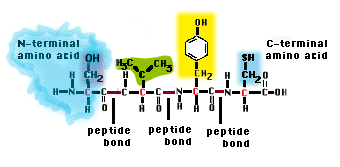 Amino acids combined in peptide linkages
-NH-CH-CO-NH-CH-CO-
          
          R                     R
Side chains determine properties of proteins
The basic formula  (NH2CHRCOOH,)
Amino acids combined in peptide linkages
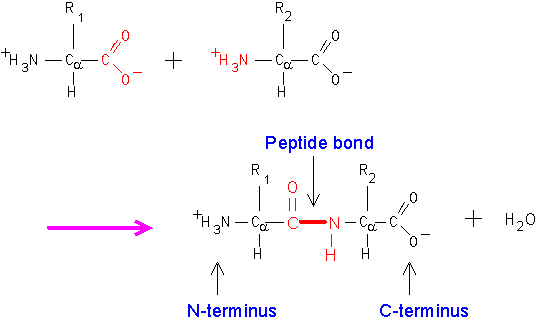 Free amino acid
Common to all α-amino acids of proteins
H 

+H3N           Cα          COOH

                       R
carboxyl group
Amino group
Side distinctive for each
amino acid.
α-Carbon is between the carboxyl 
and the amino group
List of Amino Acids
Amino Acids
Amino Acids
Amino Acids Structures
H

+H3N – C – COOH
               
            H
H

+H3N – C – COOH
               
           CH2

H3C                  CH3
H

+H3N – C – COOH

             CH3
Glycine
Alanine
Valine
H

+H3N – C – COOH
               
           CH2
           
            CH
H3C               CH3
H

+H3N – C – COOH
               
      H - C – CH3
           
            CH2
            
            CH3
H

+H3N – C – COOH
               
           CH2
Isoleucine
Leucine
Phenylalanine
H

+H3N – C – COOH
               
           CH2
           
            C
          
            CH
     N
     H
H

+H3N – C – COOH
               
           CH2
           
            CH2

             S

            CH3
H

+H3N – C – COOH
               
H2C   CH2
           
    CH2
Tryptophan
Methionine
Proline
H

 +H3N – C – COOH           

             CH2
  



                   
                     OH
H

 +H3N – C – COOH           

       H – C – OH 

                    H
H

 +H3N – C – COOH           

       H – C – OH 

                    CH3
Serine
Threonine
Tyrosine
H

 +H3N – C – COOH           

             CH2    

                    C
 O                      NH2
H

 +H3N – C – COOH           

             CH2

                   CH2 

             C
O                    NH2
H

 +H3N – C – COOH           

             CH2

                    SH
Cysteine
Asparagine
Glutamine
H

 +H3N – C – COOH           

             CH2    

                    C
 O                      OH
H

 +H3N – C – COOH           

             CH2    

                   
              CH2
 
                     C
 O                      OH
Aspartic acid
Glutamic acid
H

 +H3N – C – COOH           

             CH2    

                   
            C          CH 
 
                 HN          NH
                    C
                    H
H

 +H3N – C – COOH           

             CH2    
                   
             CH2
 
                     CH2

              CH2  

                  NH3+
H

 +H3N – C – COOH           

             CH2    
                   
             CH2
 
                     CH2 
                  
              N – H

              C = NH2+

               NH2
Histidine
Lysine
Arginine
Peptide Bonds
Are covalent bond between the α carboxyl group of one amino acid and the α amino group of another amino acid.
Peptide bonds are formed by the elimination of water.
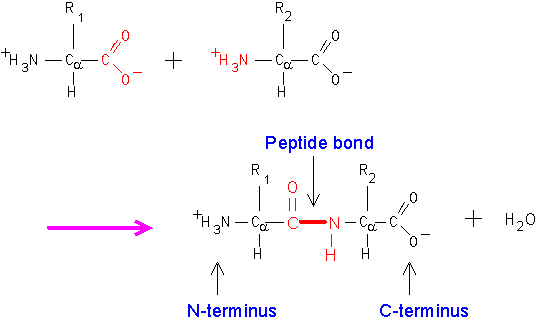 Peptide Chains
2 amino acids joined by a peptide bond are called: Dipeptide.

3 amino acids joined by 2 peptide bonds are called: Tripeptide.

Few amino acids (4-20) joined by peptide bonds are called: Oligopeptide.

Many amino acids (> 20) joined by peptide bonds are called: Polypeptide.
Amino Acid Classification
Amino acids are usually classified by the properties of their side chain(charge and polarity).

A. Non-polar amino acids
 B. polar amino acids
C. Acidic amino acids
D. basic amino acids
Hydrolysis of Peptide Bonds
Peptide bonds are stable under most intracellular conditions. They can be hydrolyzed by boiling with strong acid (6M HCl) or base to give free amino acids.

Peptide bonds can be also hydrolyzed by certain enzymes called Proteases e.g. trypsin.
Sources of Proteins
Proteins from plant sources
    Like rice, wheat, corn, beans, …

Proteins from animal sources
    Like meat, poultry, milk, fish, …
Functions of Proteins
Proteins have many different biological functions. They have been divided into different classes according to their biological functions.
 
Enzymes
        Have catalytic activity e.g. Trypsin and Hexokinase.
 
2.    Transport proteins
        e.g. Hemoglobin: transport O2,
               Lipoproteins: transport lipids.
Functions of Proteins
3. Nutrient and storage proteins
       e.g. Ovalbumin of egg white, Casein of milk, and Seed proteins. 

4. Contractile and motile proteins
        These proteins give ability to contract, change shape, or move e.g.     
        Actin and Myosin of skeletal muscle.
Functions of Proteins
5.    Structural proteins
       e.g. Hair, finger nails, and feathers consist of insoluble protein    "Keratin".  
 
6.    Defense proteins
       e.g. Antibodies and Blood clotting proteins.
 
7.    Regulatory Proteins
       e.g. Hormones: regulate cellular or physiological activity like   Insulin.
Classification of Proteins
Simple proteins
Conjugated proteins
Derived proteins
Simple proteins

    Are proteins made up of amino acids only and no other chemical group.
Examples:ALBUMINS GLOBULIN
B. Conjugated proteins
Are proteins that contain chemical components in addition to amino acids. They are of different types depending on the chemical component:

Lipoproteins: Lipid + protein e.g. plasma lipoproteins.

Glycoproteins: Carbohydrate + protein e.g. some hormones (FSH, LH, TSH).

Metalloproteins: Metal + protein e.g. Ferritin (iron storage) and Treansferrin (iron transport in blood).
Phosphoproteins: Phosphate + protein e.g. phosphorylase enzyme.

Nucleoproteins: Nucleic Acid (DNA, RNA) + protein e.g. chromosomes.

Chromoproteins: Pigment + protein e.g. Hemoglobin.
C. Derived proteins
These are not naturally occurring proteins and are obtained from simple proteins by the action of chemical, enzymatic, and physical forces on simple and conjugated proteins i.e. denaturation or hydrolysis.
Levels of Protein Structure
There are four organizational levels in protein structure:
 
Primary structure (1°).
Secondary structure (2°).
Tertiary structure (3°).
Quaternary structure (4°).
PRIMARY STRUCTURE (1°)
The primary structure is its linear sequence of amino acids in a polypeptide chain.

The primary structure is held together by peptide bonds.
A slight change in the amino acid sequence can change the protein.
E.g.  Insulin.  
Amino terminal at one end and carboxyl terminal at the other.
Proteins are linear polymers of amino acids
R1
R2
COOー
COOー
NH3＋
NH3＋
＋
＋
C
C
H
H
A carboxylic acid condenses with an amino group with the release of a water
H2O
H2O
R1
R2
R3
C
C
CO
CO
C
CO
NH3＋
NH
NH
Peptide bond
Peptide bond
H
H
H
The amino acid sequence is called as Primary Structure
D
F
T
A
A
S
K
G
N
S
G
PRIMARY STRUCTURE (1°)
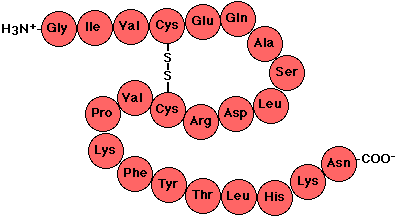 SECONDARY STRUCTURE (2°)
Secondary structure refers to the regular arrangement in space of amino acids that are close to one another in the polypeptide chain.

The secondary structure is held together by hydrogen bonds.
Two types of secondary structure: α-helix, β-pleated sheet.
α-helix is the most common peptide helix e.g. hair or wool.
β-pleated sheet e.g. silk.
Secondary structures
α-helix and β-sheet, have regular hydrogen-bonding patterns.
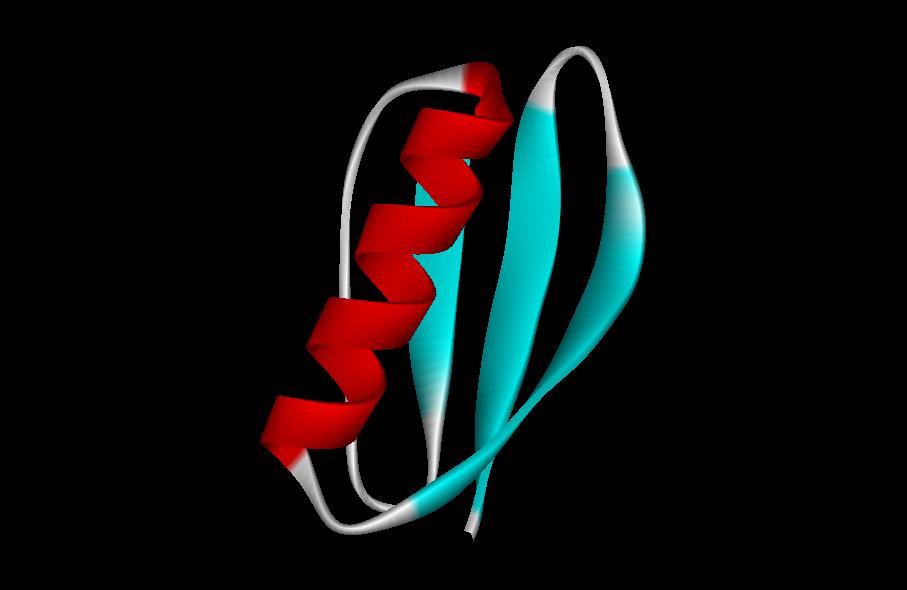 α-helix
β-sheet
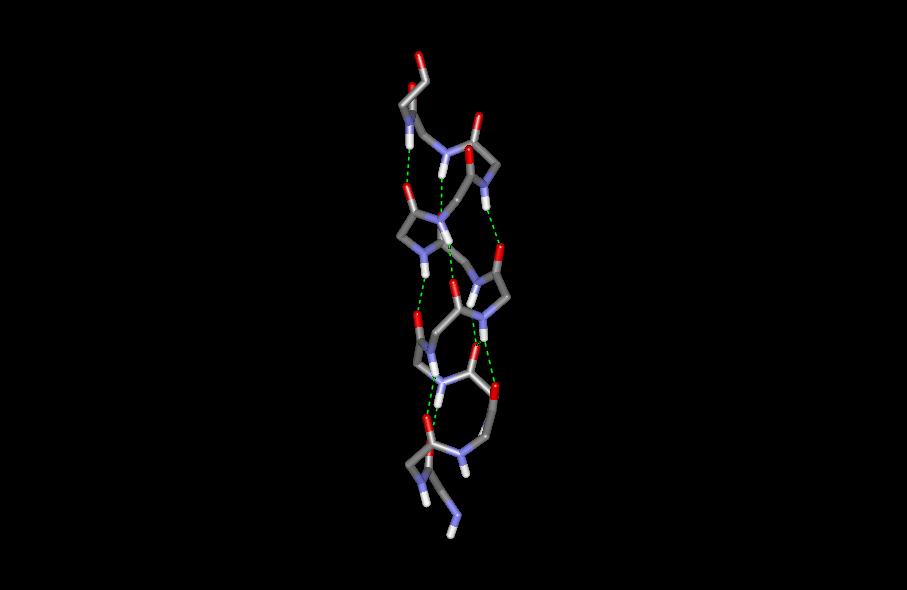 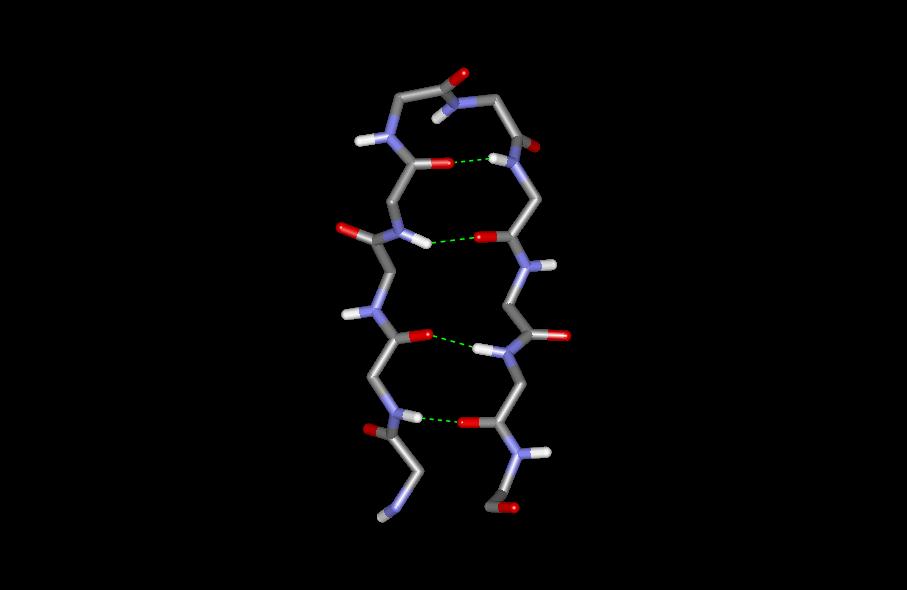 The Alpha Helix
The Beta Sheet
β-bend (Reverse Turn)
Polypeptide chain may fold back or reverse the direction of the chain to form a compact globular shape.
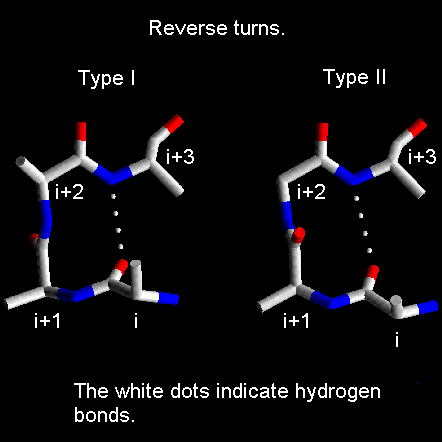 Super Secondary Structure
This refers to clusters of secondary structure e.g. βαβ unit.
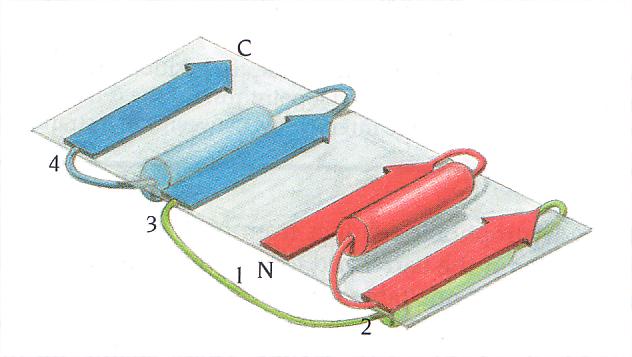 Left handed
Right handed
TERTIARY STRUCTURE (3°)
Tertiary structure refers to the specific bending and folding of the coils into specific layers (arrangement of amino acid residues that are far apart in the linear sequence).

It is the complete 3-D structure of the polypeptide.

Bonds Stabilizing the Tertiary Structure are:
Hydrogen bonds.
Disulfide bonds.
Hydrophobic bonds.
Ionic interactions.
Tertiary Structure Examples: All-α
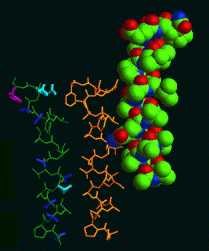 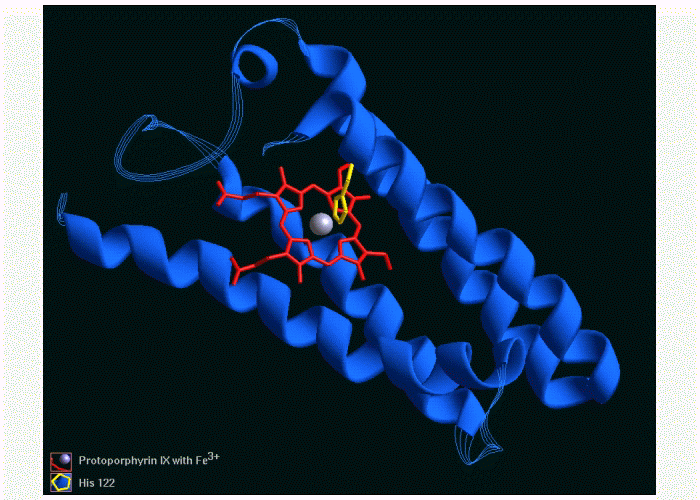 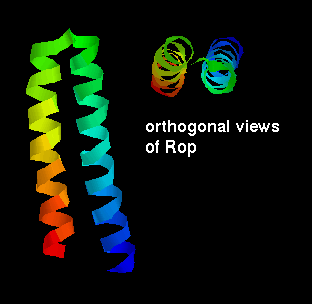 Cytochrome Cfour-helix bundle
AlamethicinThe lone helix
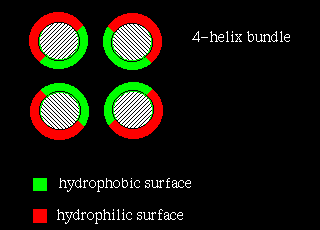 Rophelix-turn-helix
Tertiary structure examples: All-β
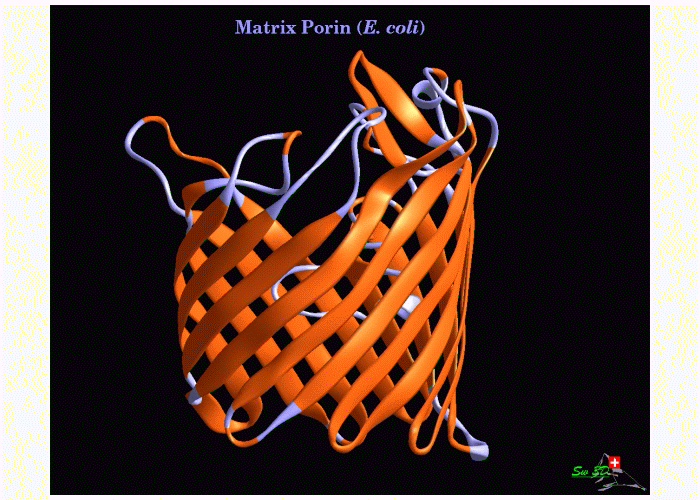 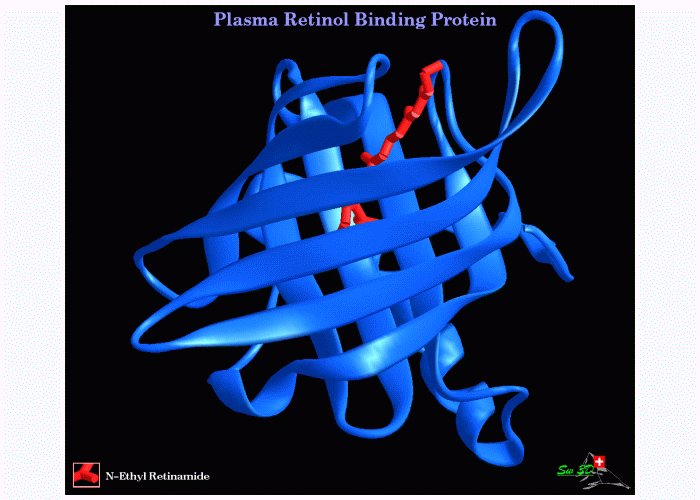 β sandwich
β barrel
Tertiary structure examples: α/β
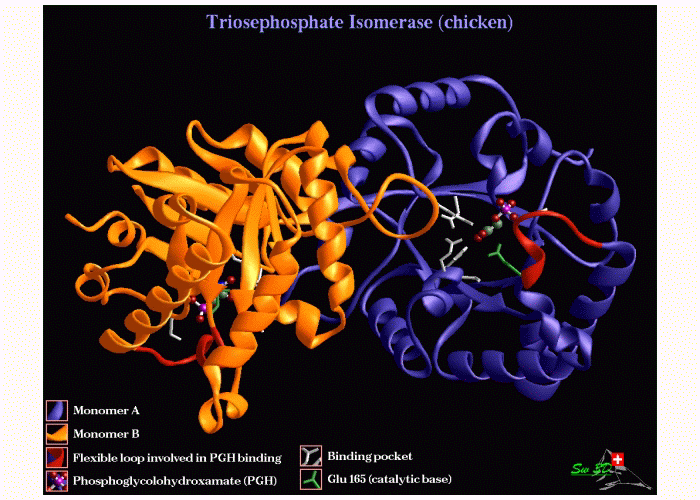 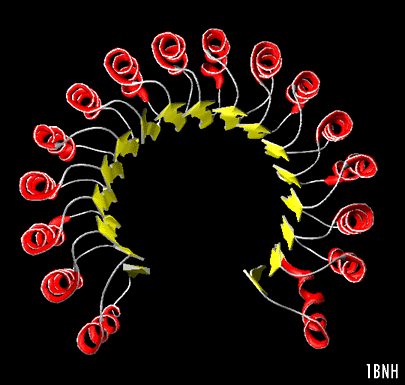 Placental Ribonuclease Inhibitor  α/β horseshoe
Triose Phosphate Isomerase  α/β barrel
QUATERNARY STRUCTURE (4°)
The quaternary structure occurs when several protein units, each with its own primary, secondary, and tertiary structure, combine to form a more complex unit.

    E.g. 
    Hemoglobin: consists of 2 α chains and 2 β chains.
Hemoglobin: consists of 2 α chains and 2 β chains.
Quaternary Structure ofMultidomain proteins
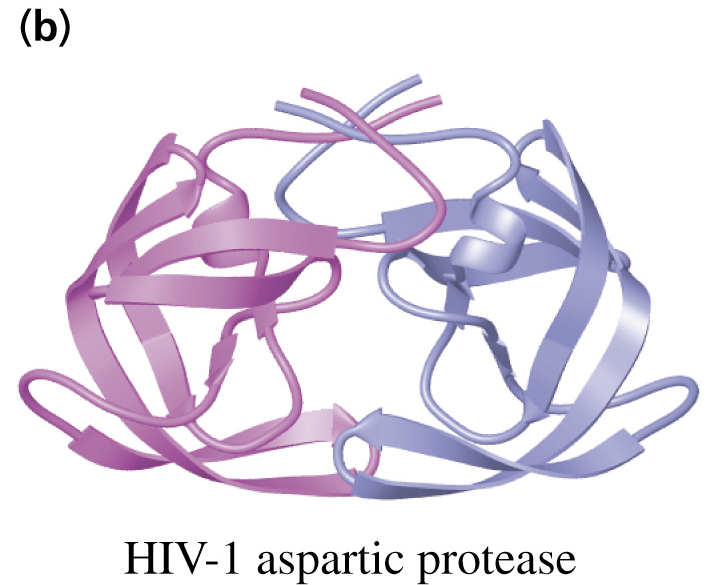 Three-dimensional Structures of Proteins
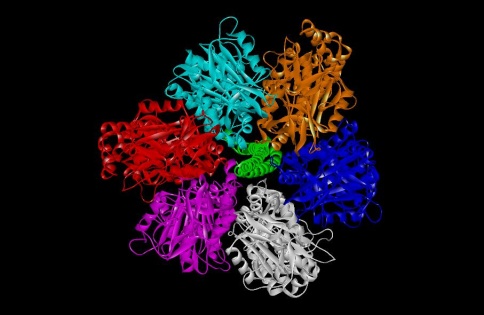 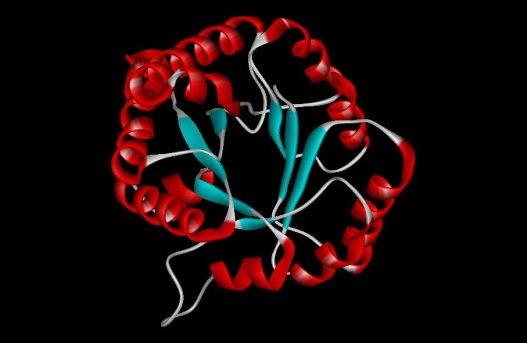 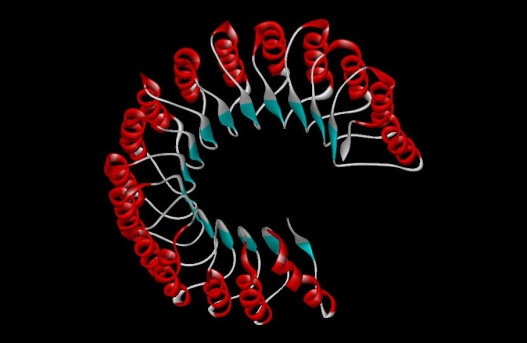 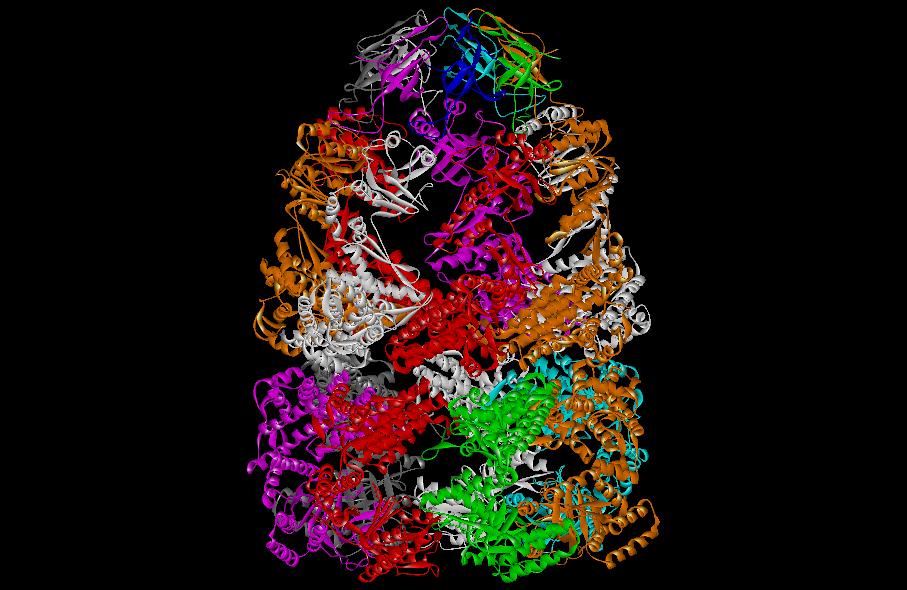 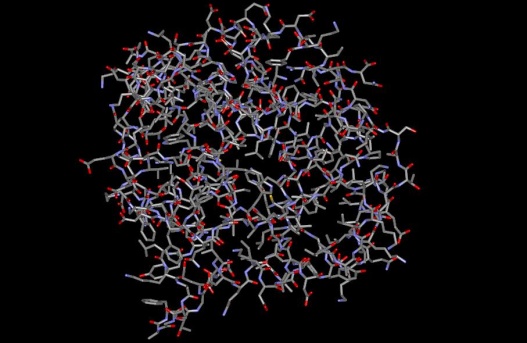 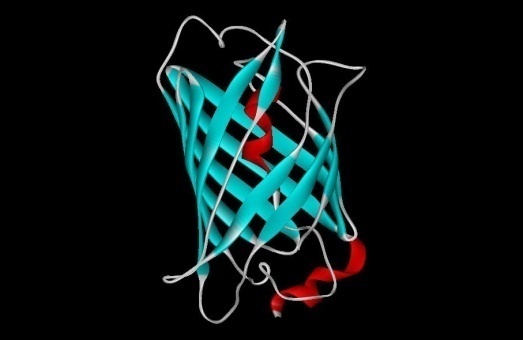 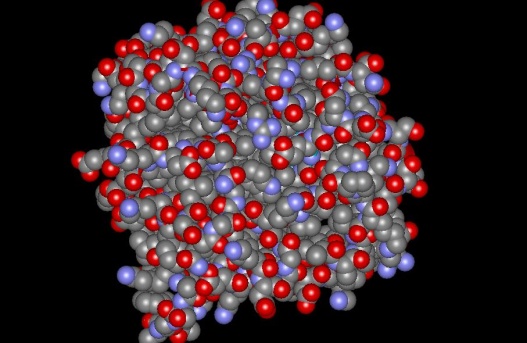 Tertiary structure
Quaternary structure
Summary
Primary structure (Amino acid sequence)
↓
Secondary structure （α-helix, β-sheet）
↓
Tertiary structure （Three-dimensional structure formed by assembly of secondary structures）
↓
Quaternary structure （Structure formed by more than one polypeptide chains）
primary structure
ACDEFGHIKLMNPQRSTVWY
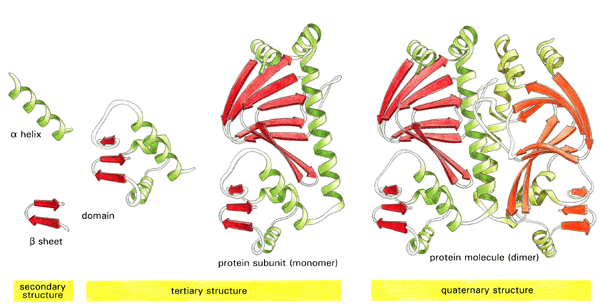 Denaturation of Proteins
Denaturation of a protein is the unfolding and rearrangement of the secondary and tertiary structures of a protein without breaking the peptide bonds.
 
A protein that has lost its biological activity by denaturation is called denatured protein.
Some proteins which were denatured, will regain their original structure and biological activity, by reversing the conditions that caused denaturation. This process is called Reversible denaturation.
Denaturation of Proteins
Denaturing Agents
    Denaturing agents are reagents that cause denaturation of proteins. E.g.

Heat
pH e.g. strong acids like concentrated HCl.
Radiation: UV or X-rays.
Alcohol (70%)
Salts of heavy metals e.g. Silver nitrate (AgNO3), Mercuric chloride,..
Oxidizing and reducing agents